Modelli di Proiezione Demograficaa stratificazione locale
Regione Liguria
Direzione Centrale Finanza Bilancio e Controlli
Settore Programmazione Finanziaria e Statistica
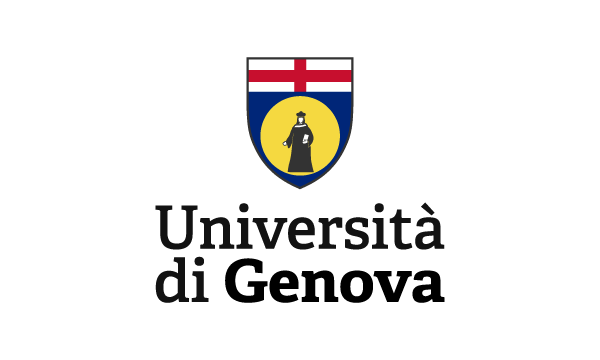 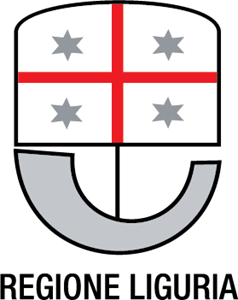 Dott. Mauro Natali – Regione Liguria
Dott. Marco Bressan – Università di Genova
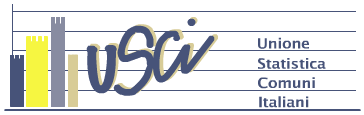 Introduzione
Organizzare i dati demografici sulla Liguria in un’unica base dati omnicomprensiva per facilitarne accesso e modifica.
Studio dei modelli
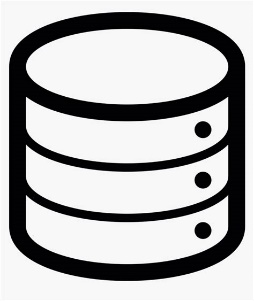 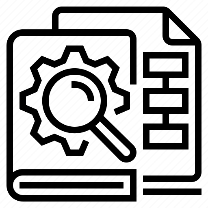 Prevedere l’andamento della popolazione e le sue caratteristiche a livello locale, nel medio-lungo periodo (2060).
Promuovere una filosofia di lavoro aperta a nuove idee e confronto con la comunità scientifica, trasparente ed open-source.
Raccolta e analisi dei dati
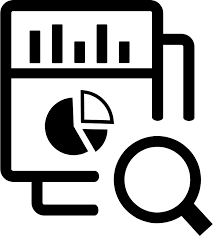 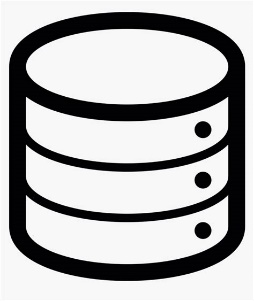 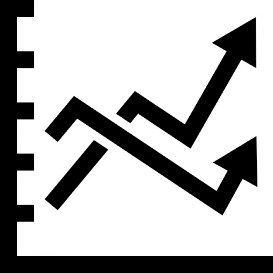 Aggregazione comunale
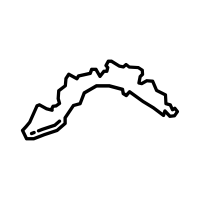 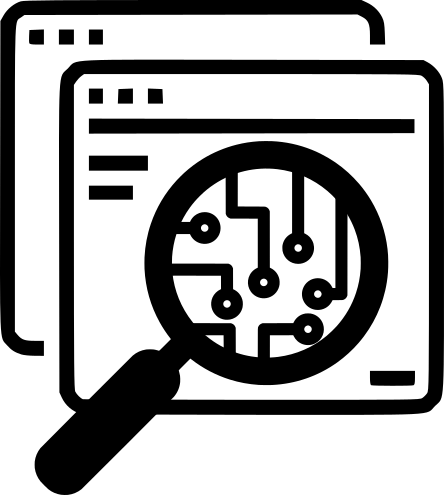 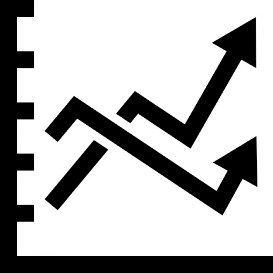 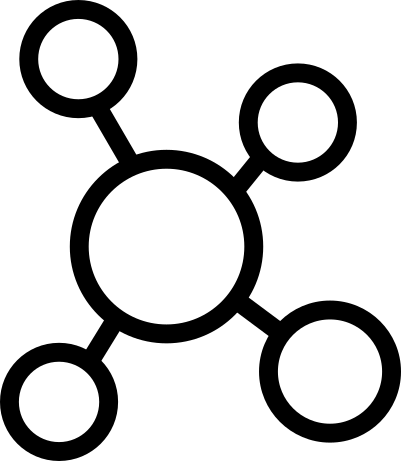 Flusso di lavoro
Applicazione dei modelli predittivi
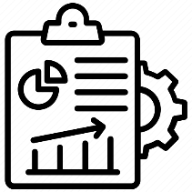 Facilitare l’accesso ai dati, alle previsioni e alla documentazione mediante un’interfaccia web completa ed intuitiva.
Costruire un cruscotto informativo statistico a disposizione dell’amministrazione regionale.
Valutazione delle performance
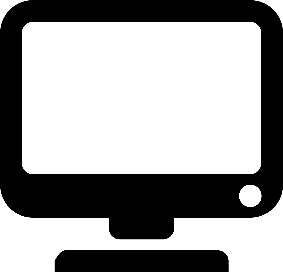 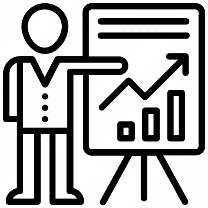 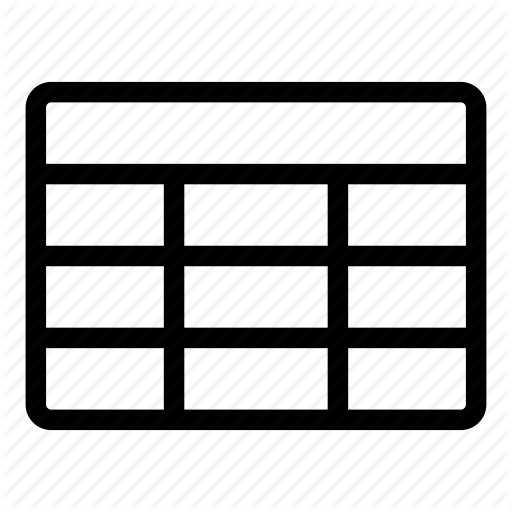 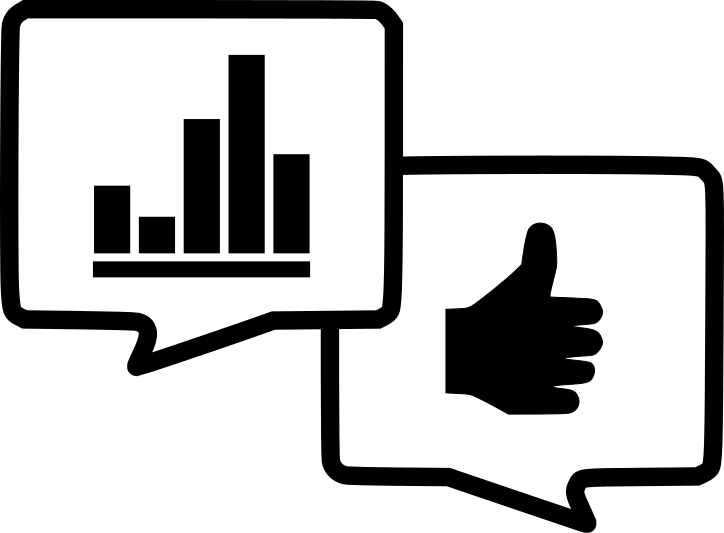 Costruzione della web app
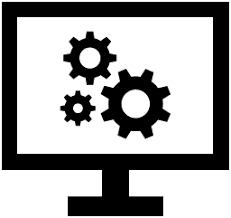 I Dati
Struttura per Età della Popolazione
Dati Municipali
Indicatori Demografici Specifici a Livello Comunale
Dati Socio-Economici
Bilancio Demografico
Livello sub-provinciale
tramite clusterizzazione ibrida statistica ed expert-based
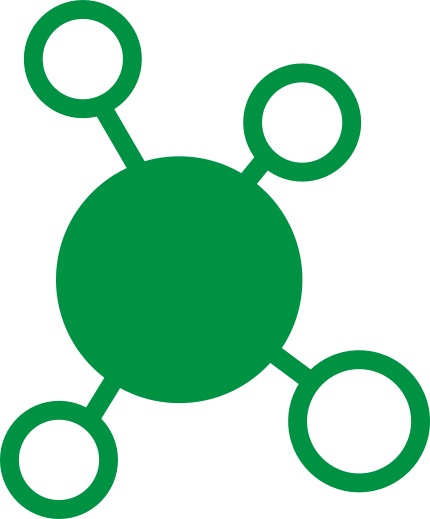 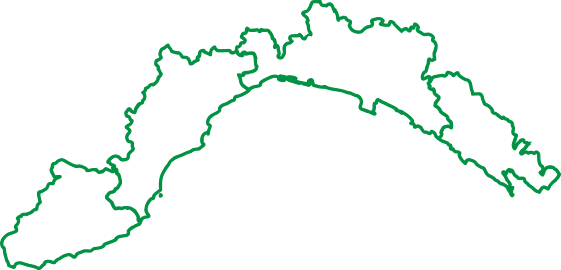 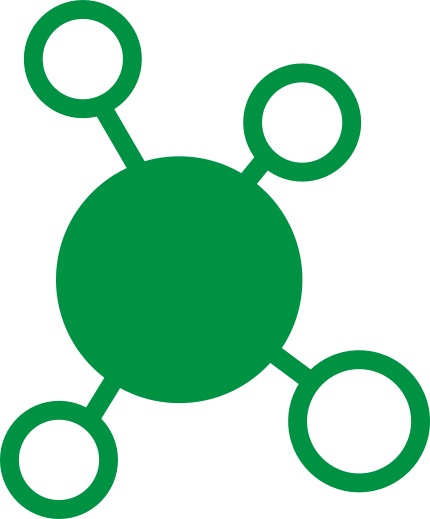 Livello comunale
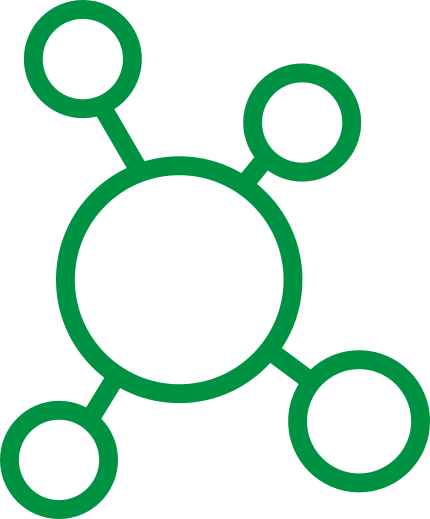 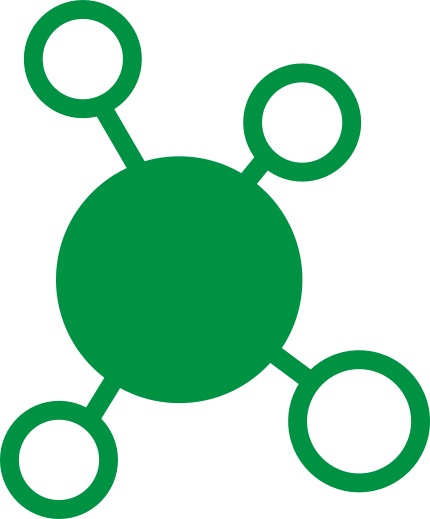 Livello sub-comunale
per grandi comuni come Genova
Disaggregazione
territoriale
Livello provinciale
I Modelli
Approccio Deterministico
(basato sul metodo iterativo coorti-componenti)​
Previsione delle componenti
Costruzione della matrice di Leslie e proiezione della popolazione stock
Elaborazione di vari scenari sotto diverse assunzioni
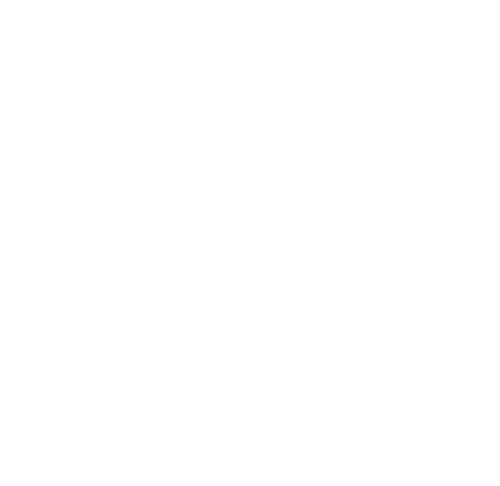 Benchmarking
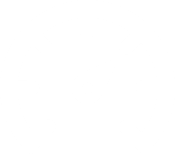 Stima dei tassi di natalità tramite modello a spline quadratiche e loro proiezione con modelli ARIMA
Previsione dei tassi di mortalità tramite modello Lee-Carter-Miller
Adattamento dei dati migratori tramite funzioni di Castro-Rogers
Analisi delle risultanze e calcolo dell’errore statistico
Fine-tuning dei parametri
Quantificazione delle discrepanze tra i modelli in relazione ai vari scenari​
Approccio Probabilistico
(basato sul modello bayesiano di Raftery et al)​
Simulazione di traiettorie per le componenti demografiche
Proiezioni iterative attraverso l’accoppiamento casuale delle componenti​
Calcolo degli intervalli di confidenza
L’Applicazione Web
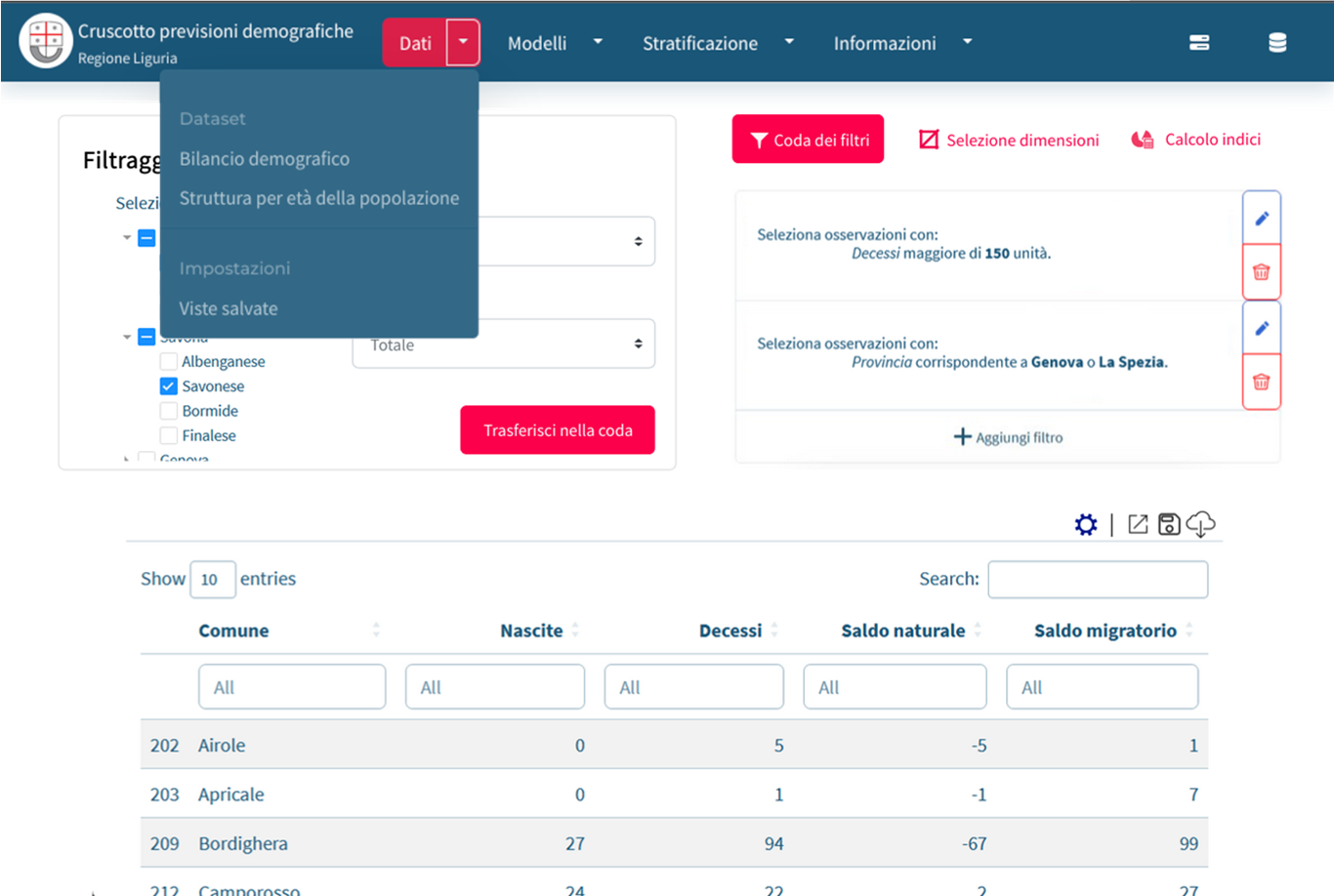 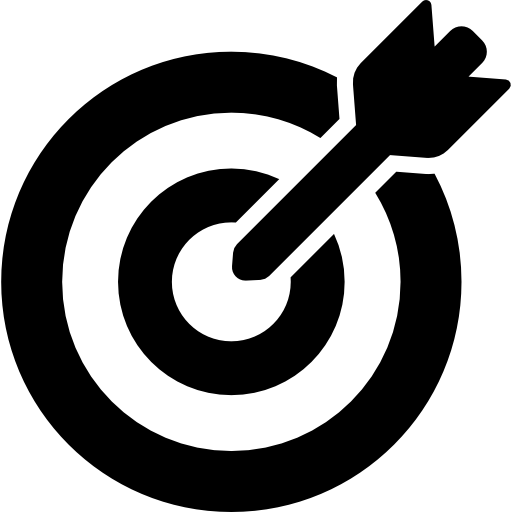 Obiettivi
Permettere una rapida consultazione dei dati, anche tramite opportune visualizzazioni grafiche personalizzabili​
Consentire una fruizione semplificata del modello​
Esportare le elaborazioni svolte in altri formati​
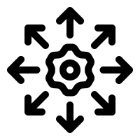 Funzionalità
Integrazione rapida di nuovi dati quando disponibili​
Visualizzazione, filtraggio e calcolo di indici/statistiche riassuntive dei dati storici e previsionali​
Interazione con i modelli sottostanti, in particolare possibilità di rieseguire la previsione e modificarne alcuni parametri